ELO-foorumi 30.9.2020 – Agenda ja materiaalit
Puheenjohtajien tervehdys
Edellisen kokouksen muistio
Jatkuvan oppimisen valmistelun tilanne 
Strategisten suositusten esittely ja keskustelu 
Yhteenveto
Muut asiat

Tämän kokouksen puheenjohtajana toimii Teija Felt
Työ- ja elinkeinoministeriö • www.tem.fi
30.9.2020
1
Jatkuvan oppimisen parlamentaarinen uudistus, ajankohtaista 30.9.2020 ELO-foorumi
Jatkuvan oppimisen uudistuksen visio
Jokainen työikäinen kehittää osaamistaan aktiivisesti ja joustavasti työuran aikana. 
Osaaminen uudistaa työelämää ja työelämä osaamista. Osaava työvoima tukee kestävää kasvua, innovaatioita, kilpailukykyä ja sitä kautta hyvinvointia. 
Kaikilla on merkityksellisen elämän ja muuttuvan työn edellyttämät taidot ja osaaminen.
Jatkuva oppiminen: Ehdotukset ohjauksen kehittämisen suuntaviivoiksi, luonnos 23.9.2020
Ohjauspalveluja hyödynnetään aliedustettujen ryhmien tavoittamiseksi ja palvelemiseksi 
Kehitetään proaktiivista ohjausta työelämässä ja vahvistetaan yksilöiden omia urasuunnittelun edellytyksiä
Digitaalinen urasuunnittelu nostetaan keskeiseen osaan jatkuvan oppimisen digitaalisten palvelujen kehittämisessä
Ohjauksen koordinaatiota ja tiedolla johtamista vahvistetaan osana jatkuvan oppimisen palvelujärjestelmää

Ehdotuksia käsitelty jatkuvan oppimisen seurantaryhmässä 23.9. ja seurantaryhmän jäsenillä kommentointimahdollisuus 2.10. saakka. Käsitellään parlamentaarisen ryhmän kokouksessa 13.10.
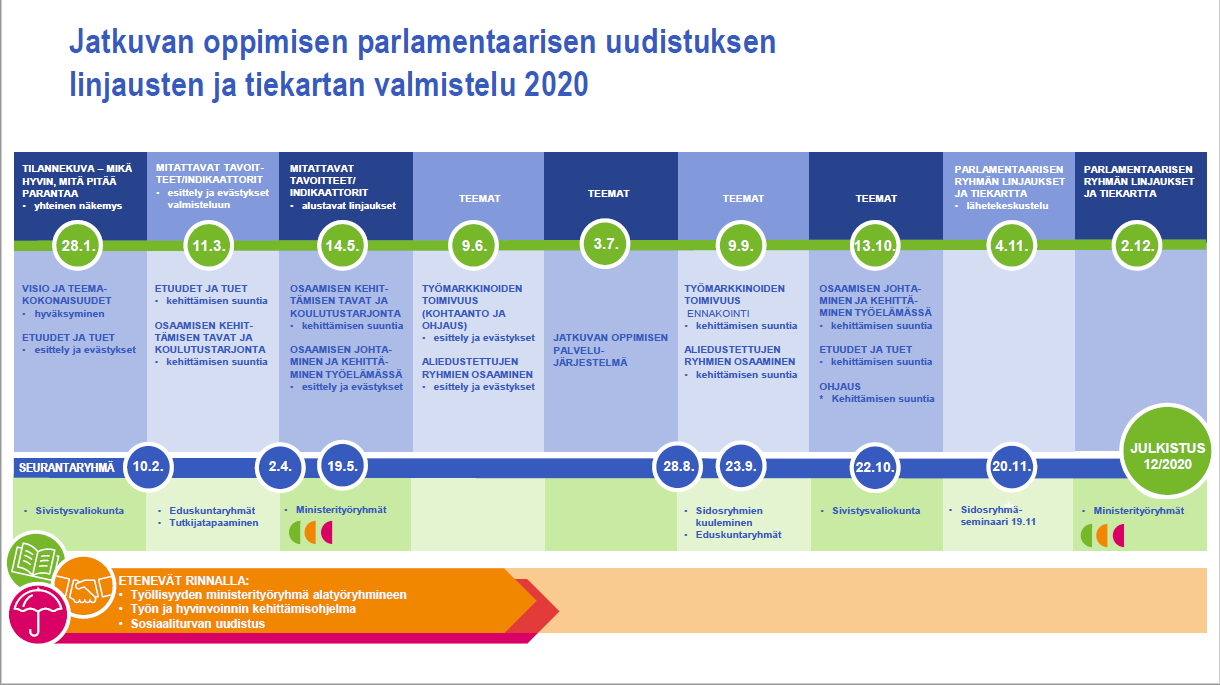 Työ- ja elinkeinoministeriö • www.tem.fi
30.9.2020
5
TE-palveluiden uudistamisen aikataululuonnos
1/2021
Kuntakokeilut käynnissä
Eduskuntakäsittely
Kuntakokeilut
Kokeilut päättyvät 30.6.2023
Uudistus voimaan vaiheistetusti
Budjettiriihi
8/2020
HO:n puoli-välitarkastelu
4/2021
Budjettiriihi
8/2021
2/2022
Budjettiriihi
8/2022
Eduskuntakäsittely?
Työryhmävaihe I: Kannustinjärjestelmä + ?
Työryhmävaihe II: HE-valmistelu?
TE-palveluiden siirto paikallistasolle
Eduskuntakäsittely
HE-valmistelu
Uudistus voimaan ?
?
Pohjoismainen työvoimapalvelu
HE-valmistelu
Eduskuntakäsittely
Uudistus voimaan ?
Palkkatukiuudistus
HE-valmistelu ?
Eduskuntakäsittely ?
Uudistus voimaan ?
Monialaistenpalveluiden lainsäädäntö
Jatkuvan oppimisen palvelukeskus
Eduskuntakäsittely
Uudistus voimaan ?
HE-valmistelu
Uudistus voimaan vaiheittain?
Valmistelu + eduskunta
TE-Digi
Varmistaa TE-palvelujen palvelukyvyn, vaikuttavuuden ja laadun
TE-palvelustrategia
Jatkuvan oppimisen digiyhteistyöryhmän tekemiset 2020
Jatkuvan oppimisen digiyhteistyön koordinaatioryhmä
16.4
20.5.
5.6
15.1.
Jatkuvan oppimisen digiyhteistyön koordinaatioryhmän työpajat
29.4
3.2.
9.3.
Arkkitehtuurityö
Sanastotyö
Jatkuvan oppimisen sanastotyön ryhmä
Esiselvitys
Digiyhteistyön tiekartta
Työmarkkinatietoon liittyvä VN TEAS –selvityshanke 04/2020 – 04/2021
Erillinen ohjausryhmä
Yhteistyö AuroraAI-hankkeen kanssa: case jatkuva oppiminen työelämässä
Erillinen seurantaryhmä
Rahoitus
Puoliväliriihi
Budjettiriihi
Elpymisrahasto
Kehysriihi
Esiselvitys (OKM)
Strategiset linjauksetELO-foorumi 30.9.2020
Anna Toni, työ- ja elinkeinoministeriö
Elinikäisen ohjauksen ELO-strategiatyön tiekartta
ELO-foorumi
28.8.
30.9.
Alku-vuosi 2021
Tilannekuvasta strategisiin linjauksiin
Strategiatyö
Julkaisu
Puoli-väliriihi
Toimeenpanon suunnittelu, rahoitus ja seuranta
Kommentointi ELO-torilla
Viestintä
ELO-LIV 10.9.
TNO-foorumi
ELO työjaosto
27.4.
14.5.
28.5.
8.6.
24.6.
12.10.
4.11.
4.12.
14.8.
24.8.
11.9.
21.9.
Jatkuvan oppimisen parlamentaarinen ryhmä
13.10.
9.6.
Työllisyystyöryhmä(t)
11.6. (alatyöryhmä 4)
7.10.
Oppivelvollisuuden laajentaminen ja opinto-ohjauksen kehittäminen
Työllisyyden palvelurakenne, Pohjoismainen malli ja TE-palvelustrategia
Työ2030
Elinikäisen ohjauksen keskeiset haasteet
Haaste 1: Kaikilla ei ole yhdenvertaisia mahdollisuuksia urasuunnitteluun 

Haaste 2: Elinikäisen ohjauksen kokonaisuudessa on koordinaatiotarpeita:

Haaste 3: Digitaalisuuden tuomia mahdollisuuksia ei ole hyödynnetty tarpeeksi tehokkaasti ohjauksen kehittämisessä 

Haaste 4: Globaalit ilmiöt ovat aiheuttaneet muutospaineita ohjausosaamiseen
Työ- ja elinkeinoministeriö • www.tem.fi
30.9.2020
10
Yhdenvertaiset mahdollisuudet yksilölliseen koulutus- ja urapolkuun – esitys elinikäisen ohjauksen strategisiksi tavoitteiksi
Työ- ja elinkeinoministeriö • www.tem.fi
30.9.2020
11
1. Saavutettavasti ja asiakaslähtöisesti
Tavoitteena on, että jokaisella on mahdollisuudet ja taidot tehdä tietoisesti suunnitelmia sekä koulutus- ja työurapäätöksiä muuttuvassa työn maailmassa.

Edistetään kaikenikäisten yhdenvertaisia mahdollisuuksia osallistua tarvitsemiinsa tieto-, neuvonta- ja ohjauspalveluihin matalalla kynnyksellä seuraavin keinoin:
Lisätään uraohjausresursseja eri sektoreilla.
Edistetään monikanavaista ohjausta ja kannustetaan ohjauksen järjestäjiä monipuolistamaan asiointikanavia ja -tapoja.
Lisätään palvelutarpeen ja osaamisen kartoittamista ohjauksen yhteydessä ja hyödynnetään moniammatillista ja monialaista yhteistyötä yksilöllisen ohjaus-, koulutus- ja palvelupolun rakentamiseksi.
Edistetään työelämässä tapahtuvaa osaamisen tunnistamista, hankkimista ja urasuunnittelua
Parannetaan urasuunnittelu- ja ohjauspalvelujen saatavuutta ja hyödyntämistä työpaikoilla yhteistyössä julkisesti järjestettyjen ja työelämän palveluiden kanssa. 
Kehitetään työssä olevien osaamisen kartoittamisen ja urasuunnittelun tapoja ja välineitä sekä lisätään tietoisuutta osaamisen kehittämiseen ja urasuunnitteluun.
Vahvistetaan kaikenikäisten urasuunnittelutaitoja koulutuksessa, työelämässä ja elämän siirtymävaiheissa käynnistämällä urasuunnittelutaitojen edistämishanke.
Vahvistetaan alueellista yhteistyötä ja verkostoja asiakaslähtöisten palvelujen luomiseksi, mm. vahvistamalla ja vakiinnuttamalla alueellisten ELO-verkostojen toimintaa.
Työ- ja elinkeinoministeriö • www.tem.fi
30.9.2020
12
2. Digitaalisesti ja monikanavaisesti
Tavoitteena on, että digitalisaatio mahdollistaa ohjauspalveluiden integratiivisen kehittymisen ja tuo ohjaustoimijoita yhteen. Elinikäisen ohjauksen näkökulma tulee olla vahvasti läsnä jatkuvan oppimisen digitaalisen palveluekosysteemin kehityksessä.

Varmistetaan jatkuvan oppimisen digitaalisen palvelukokonaisuuden rahoitus ja otetaan ohjaus- ja urasuunnittelunäkökulma sen keskiöön.
Jatkuvan oppimisen digitaalinen palvelukokonaisuus palvelee sujuvasti elinikäistä oppijaa myös tekoälyä hyödyntäen.
Digitaaliset tietojärjestelmät tukevat elinikäisen ohjauksen palautejärjestelmän toteuttamista (ks. kohta 6).
Ennakointitietoa hyödynnetään nykyistä paremmin ohjauspalvelujen digitaalisia palveluja kehitettäessä. 
Ajantasainen ja helposti saavutettava työmarkkinatieto toimii yksilöiden, koulutuksen järjestäjien ja ohjauspalvelujen tukena.
Edistämällä yksilöiden ja ohjaajien digitaitoja, varmistetaan myös monipuolinen elinikäinen urasuunnittelu. 
Edistetään lisäksi kaikkien digitaitoja osana uraohjauksen käytäntöjä.
Työ- ja elinkeinoministeriö • www.tem.fi
30.9.2020
13
3. Laadukkaasti
Tavoitteena on, että ohjaustyötä tekevillä on valmiudet ja osaaminen laadukkaaseen monikanavaiseen ohjaustyöhön.

Ohjauksen ammattimaisuuden vahvistamiseksi käynnistetään ohjaajakoulutusten rakenteiden ja sisältöjen kokonaisarviointi niin suomen- kuin ruotsinkielisen koulutuksen osalta.
Laaditaan kansalliset ohjaajan ydin- ja erikoisosaamisten kuvaukset. 
Uudistetaan hyvän ohjauksen kriteerit osana Oikeus osata -hanketta
Kehitetään koulutusrakennetta, joka mahdollistaa ohjaajien ammatillisen liikkuvuuden ja jatkuvan oppimisen työuran aikana.
Työ- ja elinkeinoministeriö • www.tem.fi
30.9.2020
14
4. Yhdenvertaisesti ja kestävästi
Tavoitteena on, että ohjaus edistää tasa-arvoista ja monimuotoista Suomea ja ohjauksella edistetään kansallista ja kansainvälistä ammatillista ja alueellista liikkuvuutta.

Varmistetaan, että ohjaus on eettisten periaatteiden mukaista
Huomioidaan antirasistiset, kieli- ja sukupuolitietoisuuden edistämiseen sekä ilmastoon ja kestävään kehitykseen liittyvät tavoitteet ohjauksen kehittämisessä
Ohjauksen avulla voidaan purkaa syrjäyttäviä, eriarvoistavia ja segregoivia rakenteita kiinnittämällä huomiota ohjausosaamiseen ja ohjauksen toimintatapoihin.
Lisätään eri kielillä annettavaa ohjausta ja varmistetaan, että ohjausta on saatavilla sekä suomen että ruotsin kielellä.
Työ- ja elinkeinoministeriö • www.tem.fi
30.9.2020
15
5. Monialaisesti ja koordinoidusti
Tavoitteena on, että ohjausta toteuttavien sektoreiden yhteistyö on sujuvaa ja työnjako selvää. Synergiaetua syntyy, kun alueellisesti voidaan hyödyntää ja soveltaa valtakunnallisesti kehitettyjä työvälineitä paikallisten tarpeiden ja toimintaedellytysten mukaisesti.

Kootaan valtakunnallinen pysyvä rakenne koordinoimaan elinikäisen ohjauksen kokonaisuutta ja tukemaan valtakunnallisia, alueellisia ja paikallisia toimijoita.
Jatkuvan oppimisen palveluorganisaatio voisi vastata myös elinikäisen ohjauksen koordinaatiosta ja tukisi alueita ja paikallisia toimijoita ohjauksen kehittämisessä.
Monialaisten ohjauspalveluiden tukea, lainsäädäntöä ja tiedolla johtamista kehitetään vuoropuhelussa jatkuvan oppimisen palveluorganisaation kanssa.
Koordinaatio rakenne vastaisi elinikäisen ohjauksen palautejärjestelmästä (kohta 6)
Valtakunnallisten ohjaus- ja neuvontapalveluiden suunnittelussa tunnistetaan niin kansalliset kuin kansainväliset malliesimerkit.
Eri sektoreilla valmisteltavat ohjauksen kehittämistoimet tehdään yhä enemmän monihallinnollisena, eri hallinnonalojen yhteistyönä.
Työ- ja elinkeinoministeriö • www.tem.fi
30.9.2020
16
6. Tietoon perustuen
Tavoitteena on, että ohjauksen järjestämistä koskevat päätökset perustuvat tietoon. Kansallisella, sektorirajat ylittävällä palvelujen ja vaikuttavuuden seurannalla voidaan tehostaa tiedolla johtamista sekä paikallisesti että kansallisesti.

Perustetaan elinikäisen ohjauksen palautejärjestelmä, jossa yksi toimija kokoaa yhteiseen käyttöön yhdenmukaista tietoa eri sektoreiden ohjauspalveluiden saatavuudesta, laadusta sekä vaikuttavuudesta ja tuloksista.
Asetetaan sektorirajat ylittävät yhteiset elinikäisen ohjauksen seurantakohteet ja arviointivälineet. 
Tarjotaan toimijoille tukea seurantavälineiden käyttöönottoon.
Elinikäisen ohjauksen koordinaatiorakenne kokoaa tiedon kaikkien käyttöön
Johdetaan toimintaa yhä enemmän tietoon perustuen valtakunnallisesti, alueellisesti, paikallisesti sekä organisaatio- ja asiantuntijatasolla.
Työ- ja elinkeinoministeriö • www.tem.fi
30.9.2020
17
Keskeiset esitetyt toimenpiteet hallituskaudelle
Selvitetään mahdollisuutta toteuttaa elinikäisen ohjauksen koordinaatiota osana jatkuvan oppimisen palvelukeskusta, huomioiden monialaisten palvelujen tukirakenteen työ
Sisältää elinikäisen ohjauksen palautejärjestelmän kehittämisen
Tuodaan urasuunnittelun tuki jatkuvan oppimisen digiyhteistyön keskiöön
Käynnistetään urasuunnittelutaitojen edistämishanke
Vahvistetaan uraohjauksen resursointia
Käynnistetään ohjaajakoulutusten rakenteiden ja sisältöjen kokonaisarviointi niin suomen- kuin ruotsinkielisen koulutuksen osalta
Kehitetään työelämässä tapahtuvaa ohjausta, osaamisen tunnistamista ja urasuunnittelun tukea osana jatkuvan oppimisen uudistusta ja TYÖ2030-hanketta yhdessä työmarkkinajärjestöjen kanssa
Työ- ja elinkeinoministeriö • www.tem.fi
30.9.2020
18